Matlab Tutorial.Session 2.SIFT
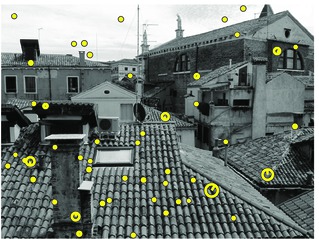 Gonzalo Vaca-Castano
Sift purpose
Find and describe interest points invariants to:
Scale
Rotation
Illumination
Viewpoint
Do it Yourself
Constructing a scale space
LoG Approximation
Finding keypoints
Get rid of bad key points (A technique similar to the Harris Corner Detector)
Assigning an orientation to the keypoints
Generate SIFT features
*http://www.aishack.in/2010/05/sift-scale-invariant-feature-transform/2/
Construction of a scale space
SIFT takes scale spaces to the next level. You take the original image, and generate progressively blurred out images. Then, you resize the original image to half size. And you generate blurred out images again. And you keep repeating.
The creator of SIFT suggests that 4 octaves and 5 blur levels are ideal for the algorithm
Construction of a scale space (details)
The first octave
If the original image is doubled in size and antialiased a bit (by blurring it) then the algorithm produces more four times more keypoints. The more the keypoints, the better!
Blurring

Amount of Blurring
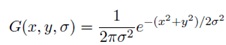 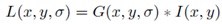 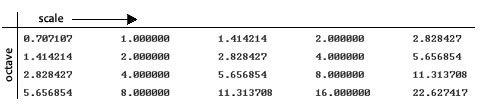 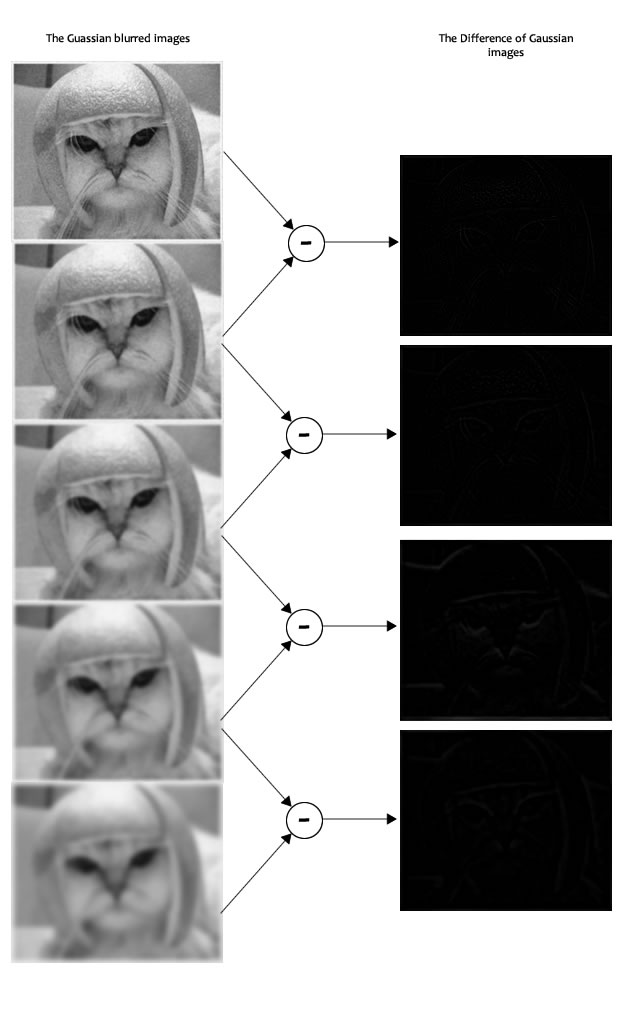 LoG approximation
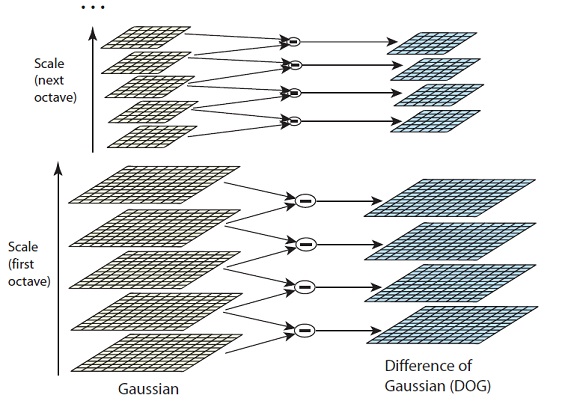 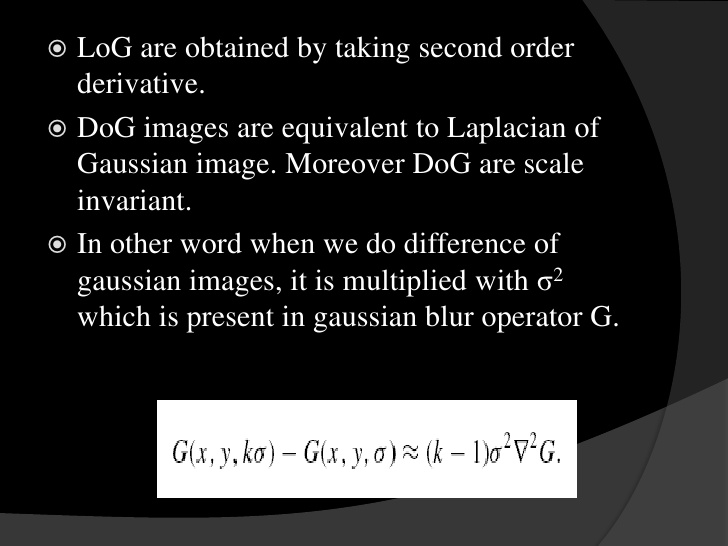 Matlab Implementation !
% %%% Create first interval of the first octave %%%%%
init_image=impyramid(gauss_filter(image1,antialiassigma,4*antialiassigma),'expand');
gaussians(1)={gauss_filter(init_image,sigmavalue,4*sigmavalue)};
 
 % %%% Generates all the blurred out images for each octave %%%%
% %%%               and the DoG images                     %%%%
for i=1:num_octaves
   sigma=sigmavalue;    %reset the sigma value   
   for j=1:(num_intervals+2)
       sigma=sigma*2^((j-1)/2);     %Assign a sigma value acording to the scale 
       previmage=cell2mat(gaussians(j,i));  %Obtain the previous image
       newimage=gauss_filter(previmage,sigma,4*sigma);  %apply a new smoothing       
       dog=previmage-newimage;  %calculate the difference of gaussians
       
       %save the results
       gaussians(j+1,i)={newimage};
       dogs(j,i)={dog};
   end
   
   %Build the  init image in the next level
   if(i<num_octaves)
       lowscale=cell2mat(gaussians(num_intervals+1,i));
       upscale=impyramid(lowscale,'reduce');
       gaussians(1,i+1)={upscale};
   end    
end
Finding keypoints
a) Locate maxima/minima in DoG images
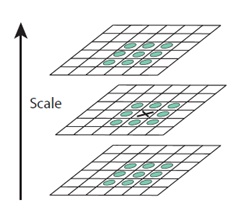 Matlab Implementation
for i=1:num_octaves
    for j=2:(num_intervals+1)
        % Obtain the matrices where to look for the extrema
        level=cell2mat(dogs(j,i));
        up=cell2mat(dogs(j+1,i));
        down=cell2mat(dogs(j-1,i));
        
        [sx,sy]=size(level);
        
        %look for a local maxima
        local_maxima=(level(2:sx-1,2:sy-1)>level(1:sx-2,1:sy-2)) & ( level(2:sx-1,2:sy-1) > level(1:sx-2,2:sy-1) ) & (level(2:sx-1,2:sy-1)>level(1:sx-2,3:sy)) & (level(2:sx-1,2:sy-1)>level(2:sx-1,1:sy-2)) & (level(2:sx-1,2:sy-1)>level(2:sx-1,3:sy)) & (level(2:sx-1,2:sy-1)>level(3:sx,1:sy-2)) & (level(2:sx-1,2:sy-1)>level(3:sx,2:sy-1)) & (level(2:sx-1,2:sy-1)>level(3:sx,3:sy)) ;
        local_maxima=local_maxima & (level(2:sx-1,2:sy-1)>up(1:sx-2,1:sy-2)) & ( level(2:sx-1,2:sy-1) > up(1:sx-2,2:sy-1) ) & (level(2:sx-1,2:sy-1)>up(1:sx-2,3:sy)) & (level(2:sx-1,2:sy-1)>up(2:sx-1,1:sy-2)) & (level(2:sx-1,2:sy-1)>up(2:sx-1,2:sy-1)) & (level(2:sx-1,2:sy-1)>up(2:sx-1,3:sy)) & (level(2:sx-1,2:sy-1)>up(3:sx,1:sy-2)) & (level(2:sx-1,2:sy-1)>up(3:sx,2:sy-1)) & (level(2:sx-1,2:sy-1)>up(3:sx,3:sy)) ;
        local_maxima=local_maxima & (level(2:sx-1,2:sy-1)>down(1:sx-2,1:sy-2)) & ( level(2:sx-1,2:sy-1) > down(1:sx-2,2:sy-1) ) & (level(2:sx-1,2:sy-1)>down(1:sx-2,3:sy)) & (level(2:sx-1,2:sy-1)>down(2:sx-1,1:sy-2)) & (level(2:sx-1,2:sy-1)>down(2:sx-1,2:sy-1)) & (level(2:sx-1,2:sy-1)>down(2:sx-1,3:sy)) & (level(2:sx-1,2:sy-1)>down(3:sx,1:sy-2)) & (level(2:sx-1,2:sy-1)>down(3:sx,2:sy-1)) & (level(2:sx-1,2:sy-1)>down(3:sx,3:sy)) ;
        
        %look for a local minima
        local_minima=(level(2:sx-1,2:sy-1)>level(1:sx-2,1:sy-2)) & ( level(2:sx-1,2:sy-1) > level(1:sx-2,2:sy-1) ) & (level(2:sx-1,2:sy-1)>level(1:sx-2,3:sy)) & (level(2:sx-1,2:sy-1)>level(2:sx-1,1:sy-2)) & (level(2:sx-1,2:sy-1)>level(2:sx-1,3:sy)) & (level(2:sx-1,2:sy-1)>level(3:sx,1:sy-2)) & (level(2:sx-1,2:sy-1)>level(3:sx,2:sy-1)) & (level(2:sx-1,2:sy-1)>level(3:sx,3:sy)) ;
        local_minima=local_minima & (level(2:sx-1,2:sy-1)>up(1:sx-2,1:sy-2)) & ( level(2:sx-1,2:sy-1) > up(1:sx-2,2:sy-1) ) & (level(2:sx-1,2:sy-1)>up(1:sx-2,3:sy)) & (level(2:sx-1,2:sy-1)>up(2:sx-1,1:sy-2)) & (level(2:sx-1,2:sy-1)>up(2:sx-1,2:sy-1)) & (level(2:sx-1,2:sy-1)>up(2:sx-1,3:sy)) & (level(2:sx-1,2:sy-1)>up(3:sx,1:sy-2)) & (level(2:sx-1,2:sy-1)>up(3:sx,2:sy-1)) & (level(2:sx-1,2:sy-1)>up(3:sx,3:sy)) ;
        local_minima=local_minima & (level(2:sx-1,2:sy-1)>down(1:sx-2,1:sy-2)) & ( level(2:sx-1,2:sy-1) > down(1:sx-2,2:sy-1) ) & (level(2:sx-1,2:sy-1)>down(1:sx-2,3:sy)) & (level(2:sx-1,2:sy-1)>down(2:sx-1,1:sy-2)) & (level(2:sx-1,2:sy-1)>down(2:sx-1,2:sy-1)) & (level(2:sx-1,2:sy-1)>down(2:sx-1,3:sy)) & (level(2:sx-1,2:sy-1)>down(3:sx,1:sy-2)) & (level(2:sx-1,2:sy-1)>down(3:sx,2:sy-1)) & (level(2:sx-1,2:sy-1)>down(3:sx,3:sy)) ;
           
        extrema=local_maxima | local_minima;
  end
end
Finding keypoints
b) Find subpixel maxima/minima
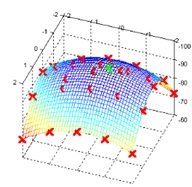 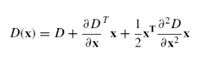 Get rid of bad key points
Removing low contrast features
If the magnitude of the intensity (i.e., without sign) at the current pixel in the DoG image (that is being checked for minima/maxima) is less than a certain value, it is rejected
Removing edges
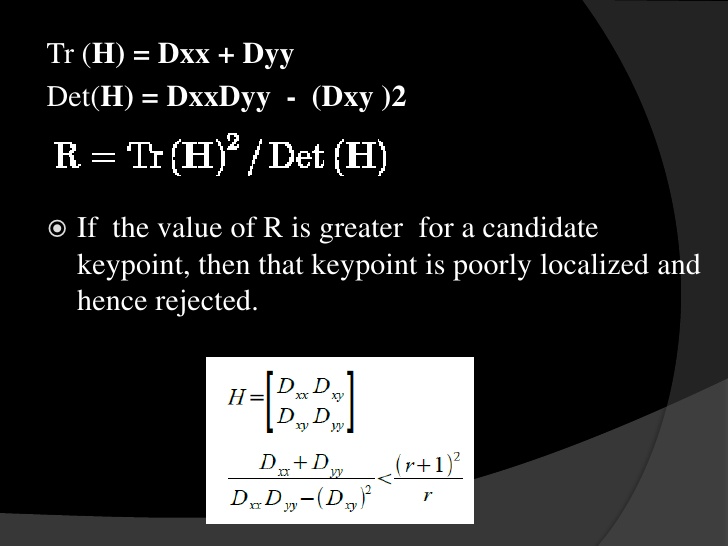 Matlab Implementation
%indices of the extrema points
        [x,y]=find(extrema);
        numtimes=size(find(extrema));
        
        for k=1:numtimes
            x1=x(k);
            y1=y(k);
            if(abs(level(x1+1,y1+1))<contrast_threshold)    %low contrast point are discarded
               extrema(x1,y1)=0;
            else   %keep being extrema, check for edge
               rx=x1+1;
               ry=y1+1;
               fxx= level(rx-1,ry)+level(rx+1,ry)-2*level(rx,ry);   % double derivate in x direction
               fyy= level(rx,ry-1)+level(rx,ry+1)-2*level(rx,ry);   % double derivate in y direction
               fxy= level(rx-1,ry-1)+level(rx+1,ry+1)-level(rx-1,ry+1)-level(rx+1,ry-1); %derivate inx and y direction
               trace=fxx+fyy;
               deter=fxx*fyy-fxy*fxy;
               curvature=trace*trace/deter;
               curv_threshold= ((r_curvature+1)^2)/r_curvature;
               if(deter<0 || curvature>curv_threshold)   %Reject edge points
                   extrema(x1,y1)=0;
               end
            end
        end
Assigning an orientation to the keypoints
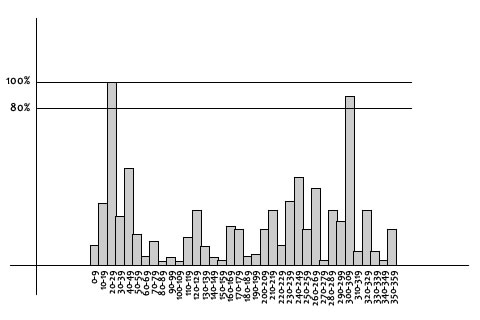 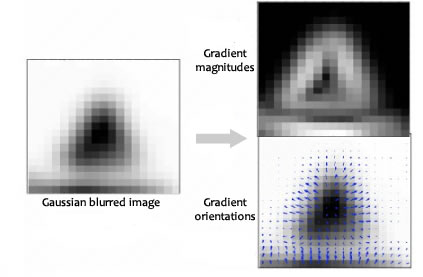 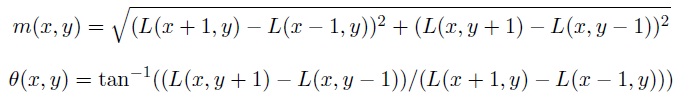 Generate SIFT features
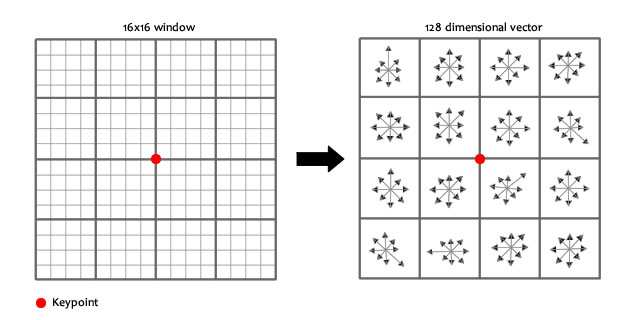 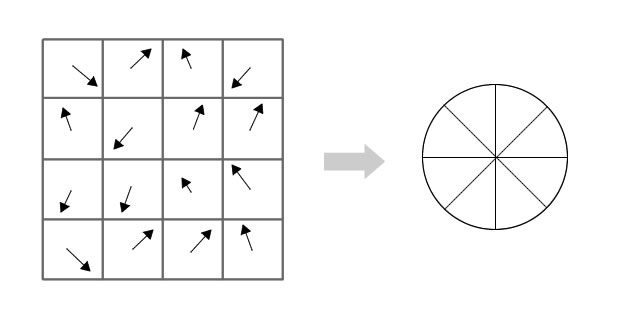 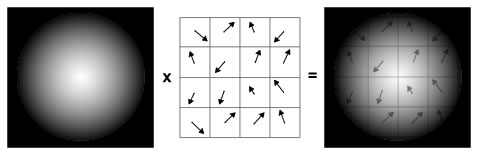 Generate SIFT features
You take a 16×16 window of “in-between” pixels around the keypoint. You split that window into sixteen 4×4 windows. From each 4×4 window you generate a histogram of 8 bins. Each bin corresponding to 0-44 degrees, 45-89 degrees, etc. Gradient orientations from the 4×4 are put into these bins. This is done for all 4×4 blocks. Finally, you normalize the 128 values you get.
To solve a few problems, you subtract the keypoint’s orientation and also threshold the value of each element of the feature vector to 0.2 (and normalize again).
Testing the detector
i=imread('groceries_gray.jpg');
sift(i,3,5,1.1)
Vl_feat
The VLFeat open source library implements popular computer vision algorithms including SIFT, MSER, k-means, hierarchical k-means, agglomerative information bottleneck, and quick shift. It is written in C for efficiency and compatibility, with interfaces in MATLAB for ease of use, and detailed documentation throughout. It supports Windows, Mac OS X, and Linux
Vl_feat
Download vl_feat from http://www.vlfeat.org/
run('VLFEATROOT/toolbox/vl_setup')

Permanent setup
To permanently add VLFeat to your MATLAB environment, add this line to your startup.m file:
run('VLFEATROOT/toolbox/vl_setup')
Extracting frames and descriptors
pfx = fullfile(vl_root,'data','a.jpg') ;
I = imread(pfx) ;
image(I) ;
I = single(rgb2gray(I)) ;
[f,d] = vl_sift(I) ;
perm = randperm(size(f,2)) ; 
sel = perm(1:50) ;
h1 = vl_plotframe(f(:,sel)) ; 
h2 = vl_plotframe(f(:,sel)) ; 
set(h1,'color','k','linewidth',3) ;
set(h2,'color','y','linewidth',2) ;
h3 = vl_plotsiftdescriptor(d(:,sel),f(:,sel)) ;  
set(h3,'color','g')
Basic Matching
[fa, da] = vl_sift(Ia) ;
[fb, db] = vl_sift(Ib) ;
[matches, scores] = vl_ubcmatch(da, db) ;
Visualization
m1= fa (1:2,matches(1,:));
m2=fb(1:2,matches(2,:));
m2(1,:)= m2(1,:)+640*ones(1,size(m2,2));
X=[m1(1,:);m2(1,:)];
Y=[m1(2,:);m2(2,:)];
imshow(c);
hold on;
line(X,Y)
vl_plotframe(aframe(:,matches(1,:)));
vl_plotframe(m2);
Custom frames
The MATLAB command vl_sift (and the command line utility) can bypass the detector and compute the descriptor on custom frames using the Frames option.
For instance, we can compute the descriptor of a SIFT frame centered at position (100,100), of scale 10 and orientation -pi/8 by
fc = [100;100;10;-pi/8] ;
[f,d] = vl_sift(I,'frames',fc) ;
fc = [100;100;10;0] ;
[f,d] = vl_sift(I,'frames',fc,'orientations') ;